The Late Classical Period
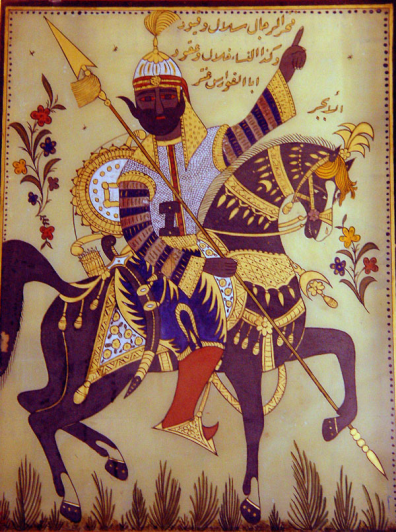 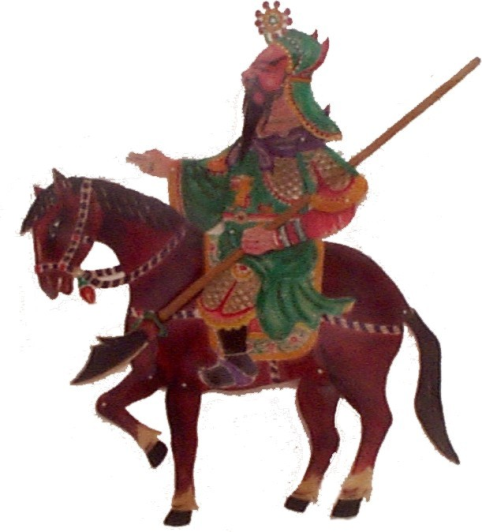 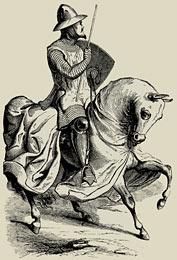 200-600 CE
Early Maya Civilization (c. 300-600 CE)
Government
Tikal
Yax Ehb’ Xook
Calakmul
Copan
K’inich Yax K’uk Mo’ (416-437)
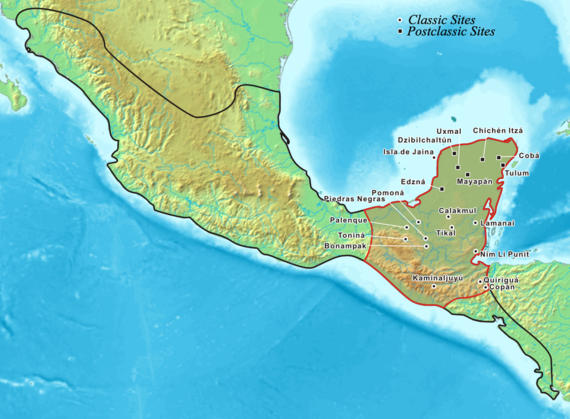 Key Terms
k’uhul ajaw
K’inich Yax K’uk Mo’
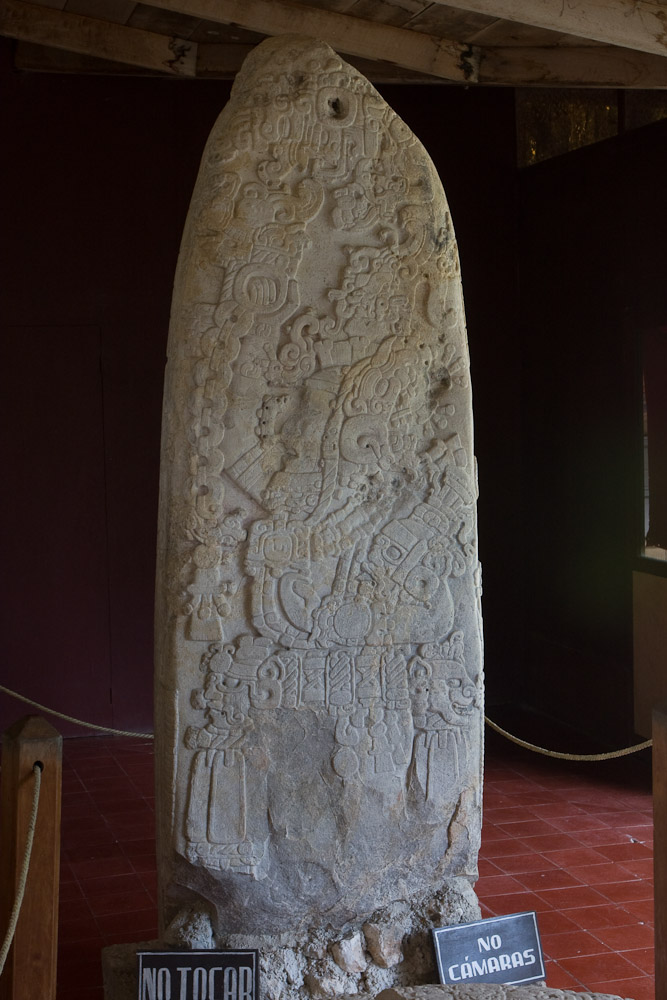 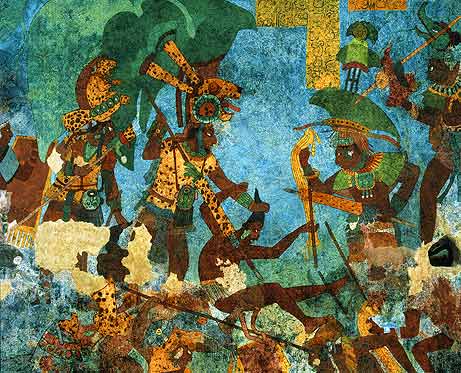 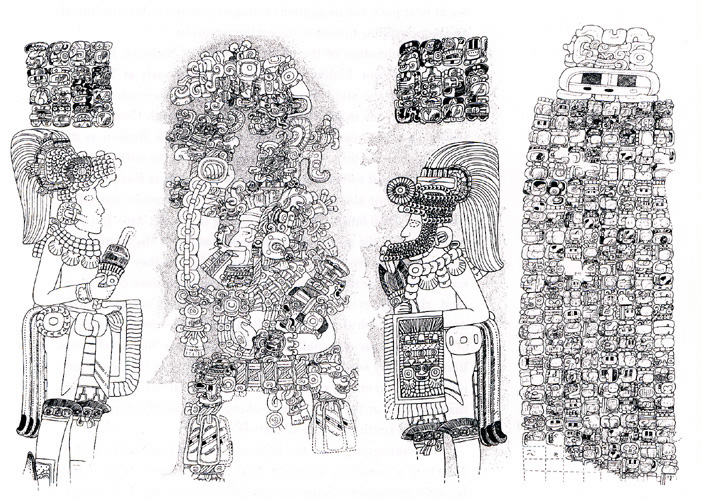 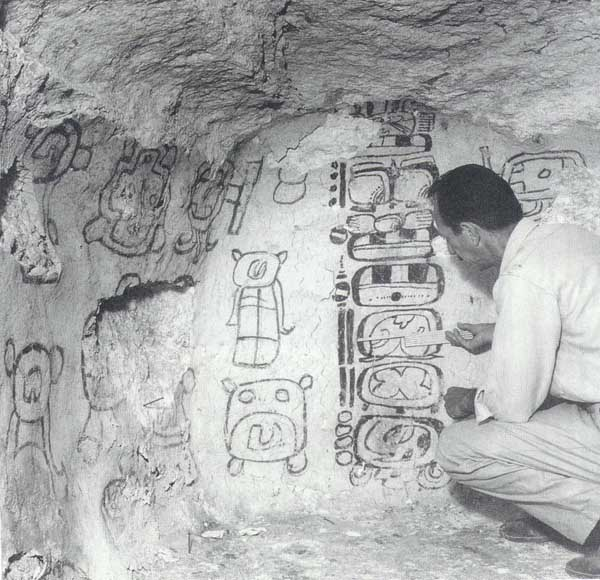 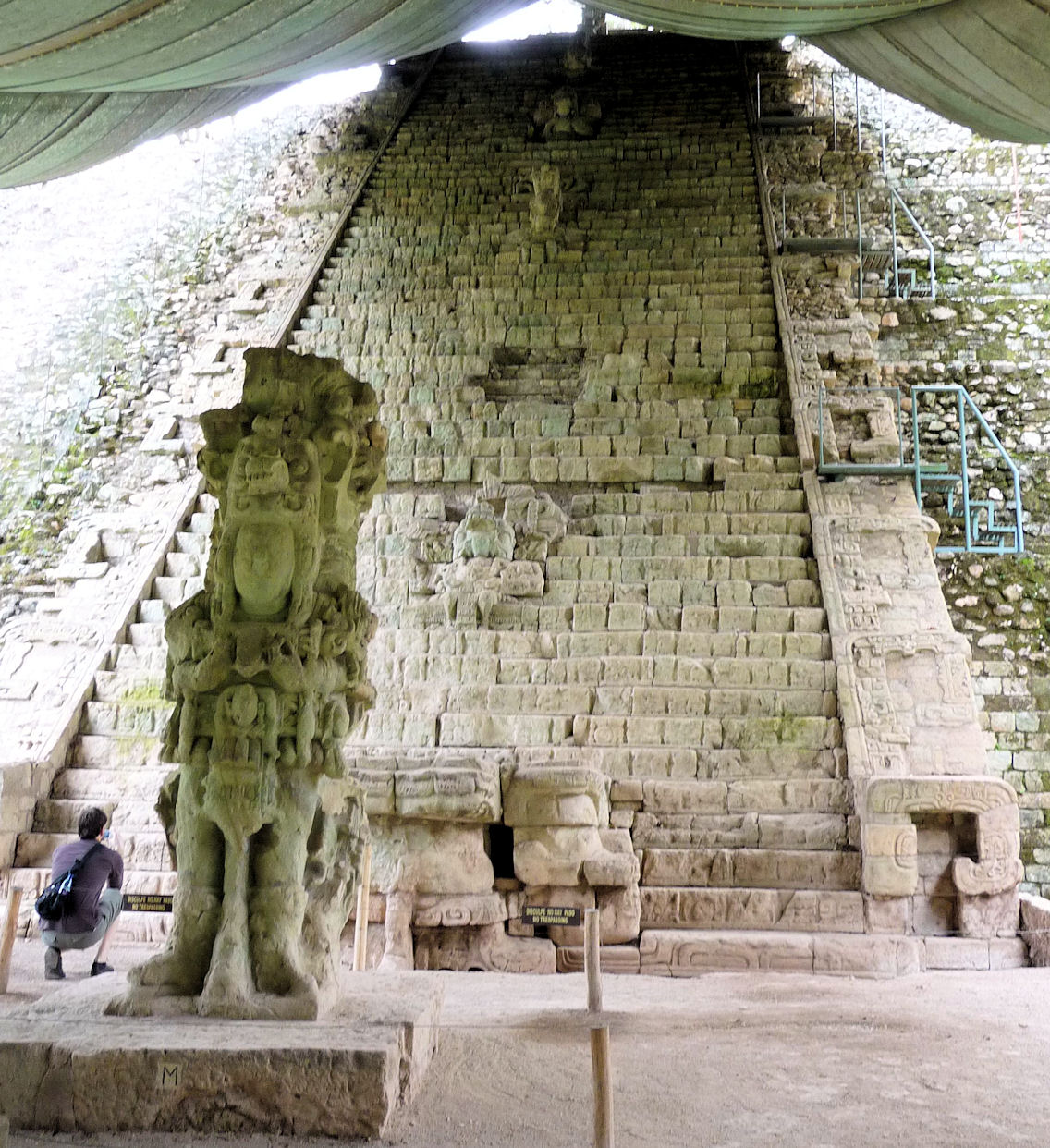 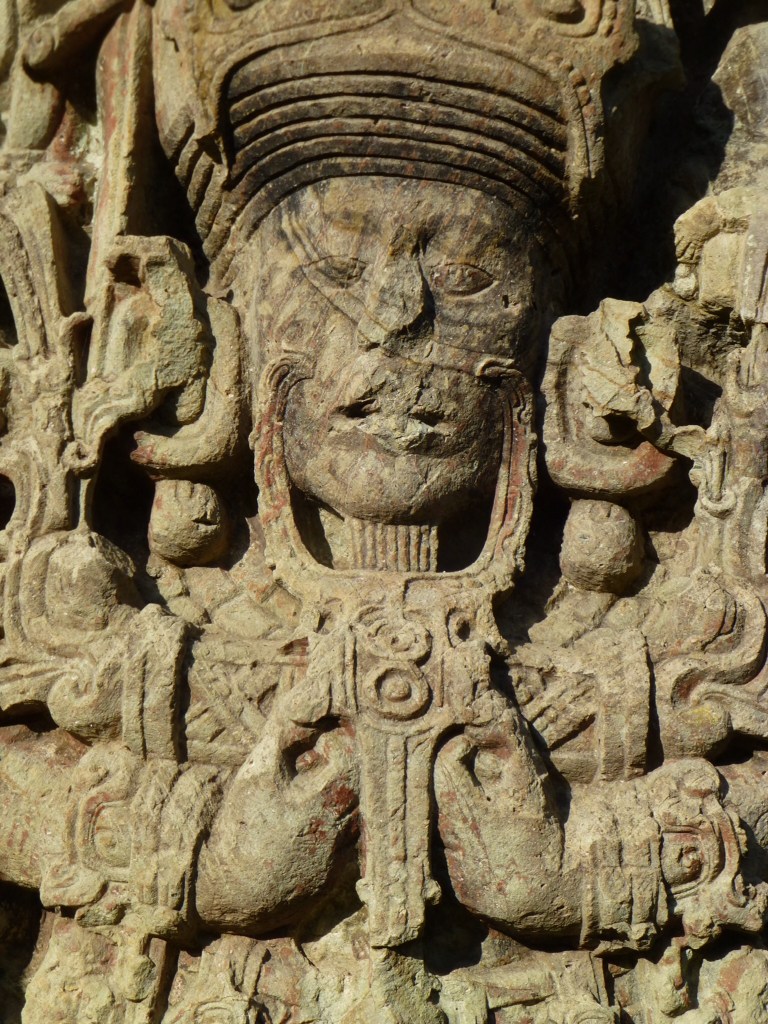 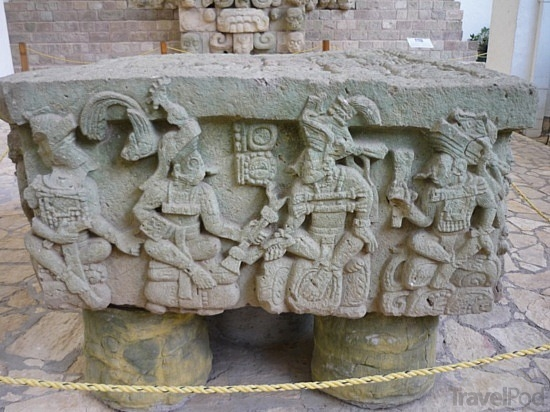 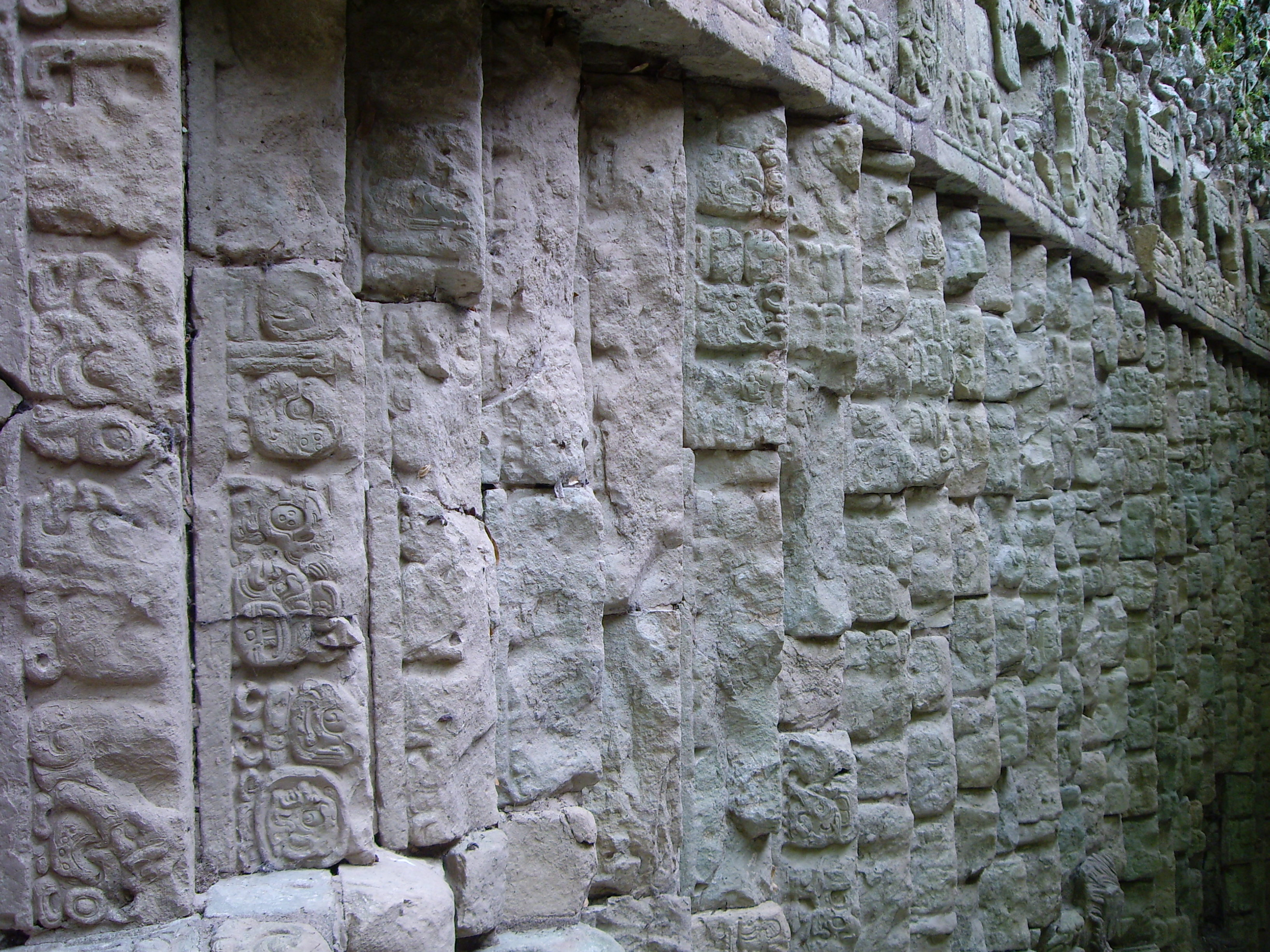 The Later Roman Empire(c. 200-476 CE)
The Rise of Christendom
Roman Economic Decline
Christian Success
Neo-Platonism and Criticism of Christianity
The Decian Persecution (249-251)
Key Terms
Neo-Platonism
Decius
Later Roman Empire (cont’d)
The Rise of Christendom (cont’d)
Diocletian (284-305)
Reorganization of Empire
The Great Persecution
Constantine (312-337)
Emperorship
Edict of Milan (313)
Byzantium/Constantinople
Arianism
Council of Nicea (325)
Re-imagining the Relationship Between Church and State
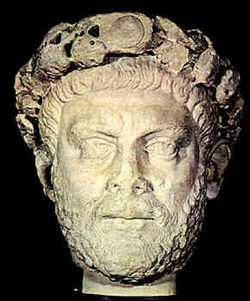 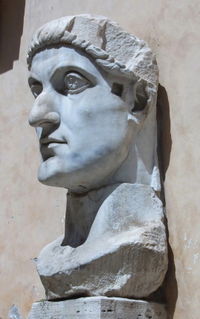 Key Terms
Diocletian
Constantine
Edict of Milan
Arianism
Council of Nicea
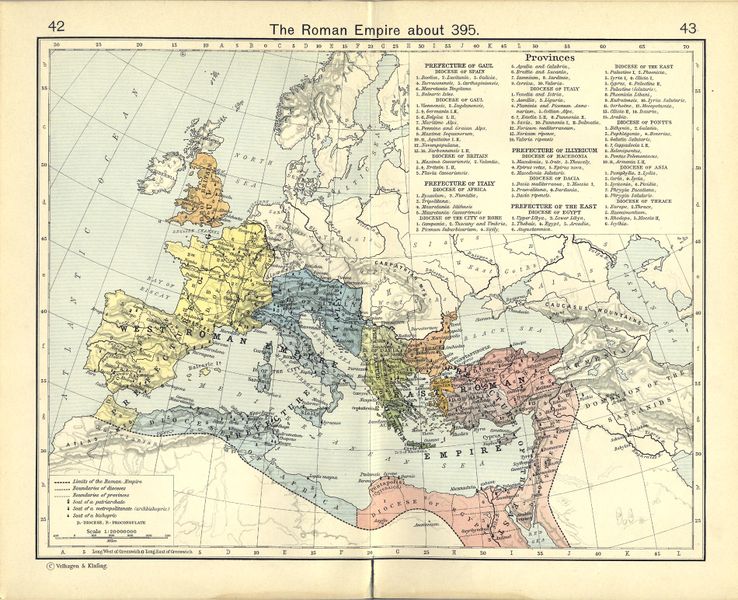 Later Roman Empire (cont’d)
The Loss of Religious Freedom
Migrating Barbarians
Theodosius I (379-395)
Christian Intellectuals
Ambrose
Augustine vs. Pelagius
New Church-State Developments
Separation of East and West
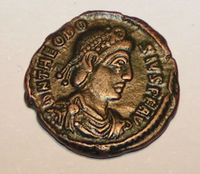 Key Terms
Theodosius I
Ambrose
Augustine
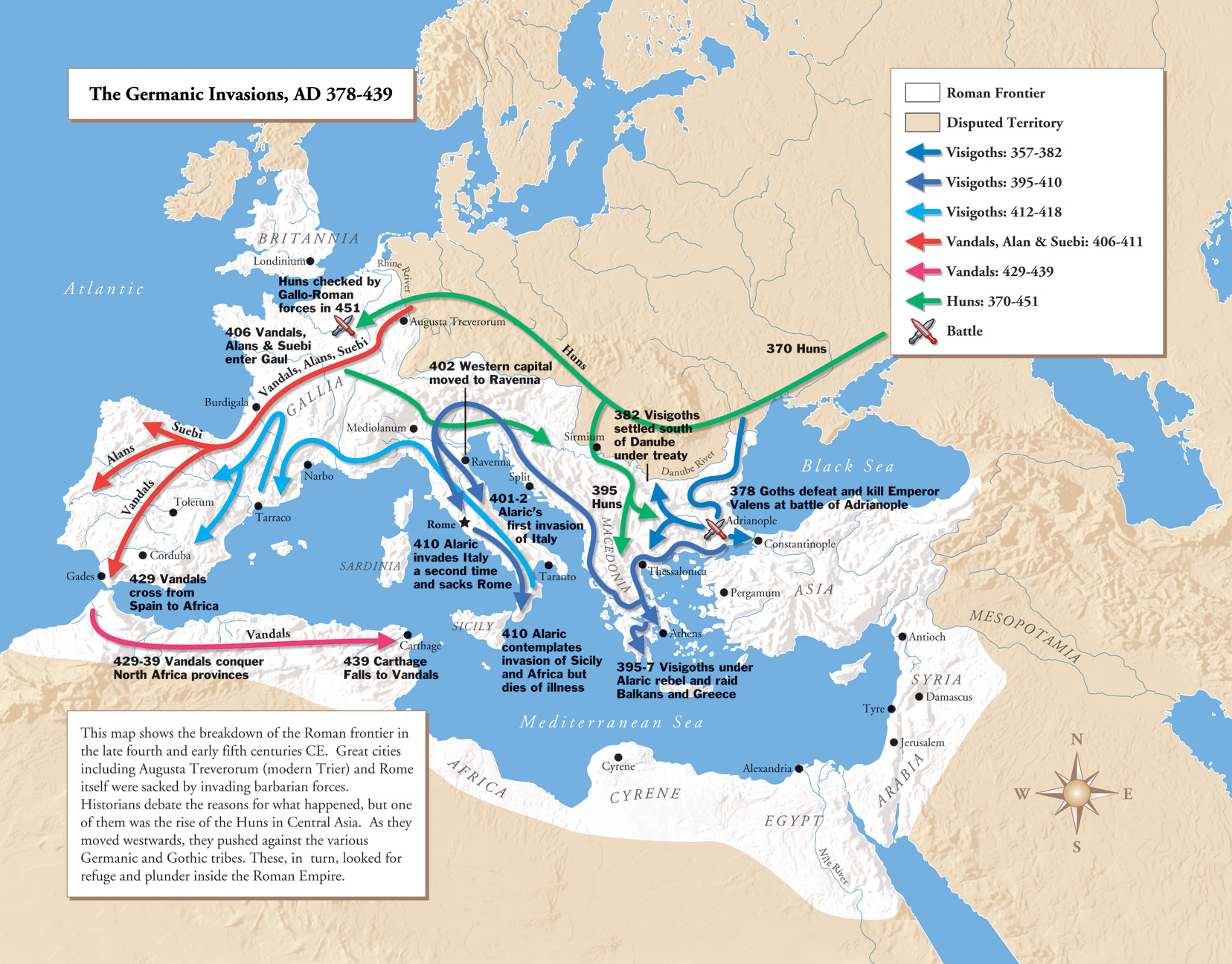 Later Roman Empire (cont’d)
The Western Empire
Honorius (395-423)
Sacking of Rome by Visigoths (410)
Romulus Augustulus (475-476)
Key Terms
Romulus Augustulus
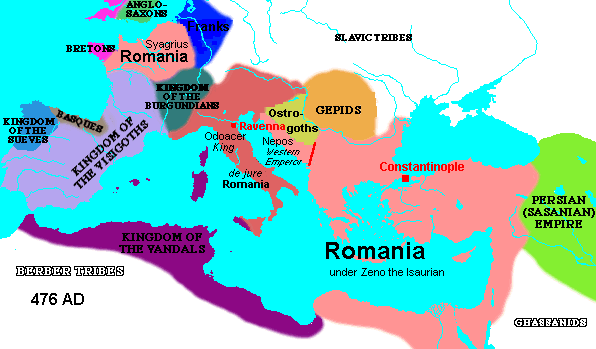 The Byzantine Empire
Overview
Justinian I (527-565)
Heraclius I (610-641)
Byzantine Christianity
Byzantine Philosophy
The Slavs
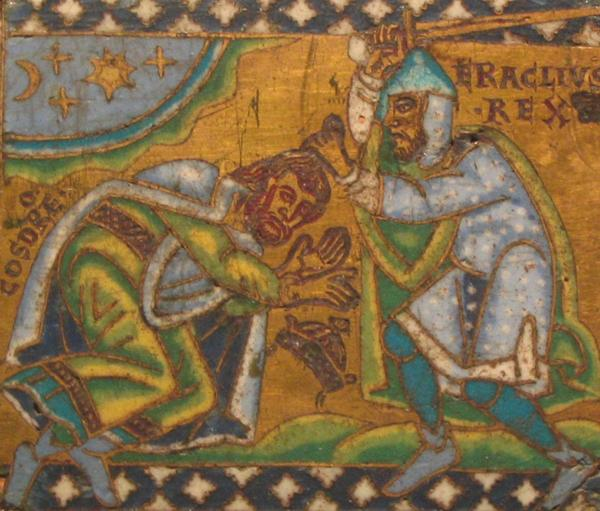 Key Terms
Byzantine Empire
Justinian I
Heraclius I
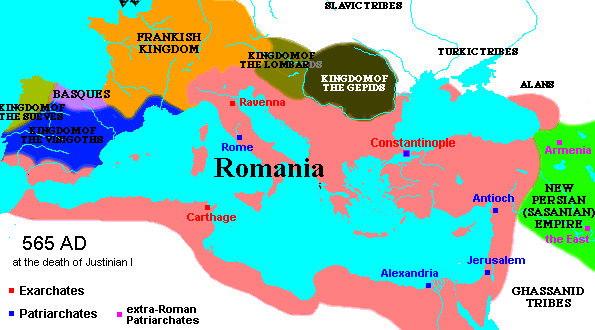 Aksum (c. 100-700 CE)
History
Ezana (c. 330-356 CE)
Legends
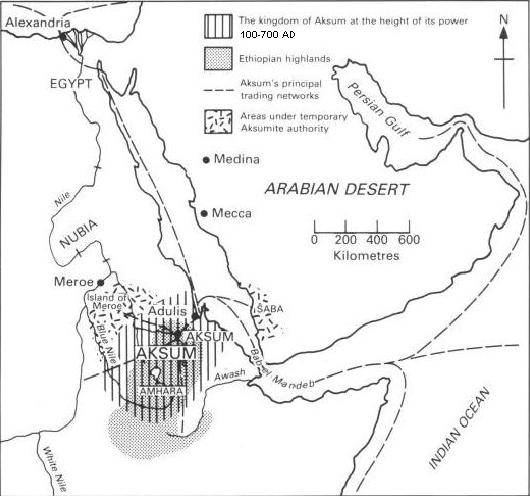 Key Terms
Aksum
Ezana
Menelik
Bazen
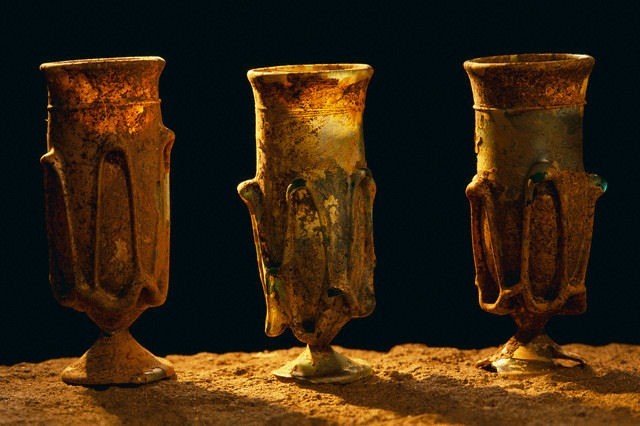 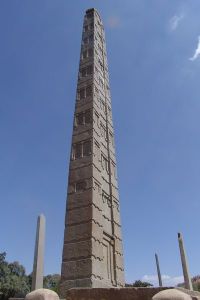 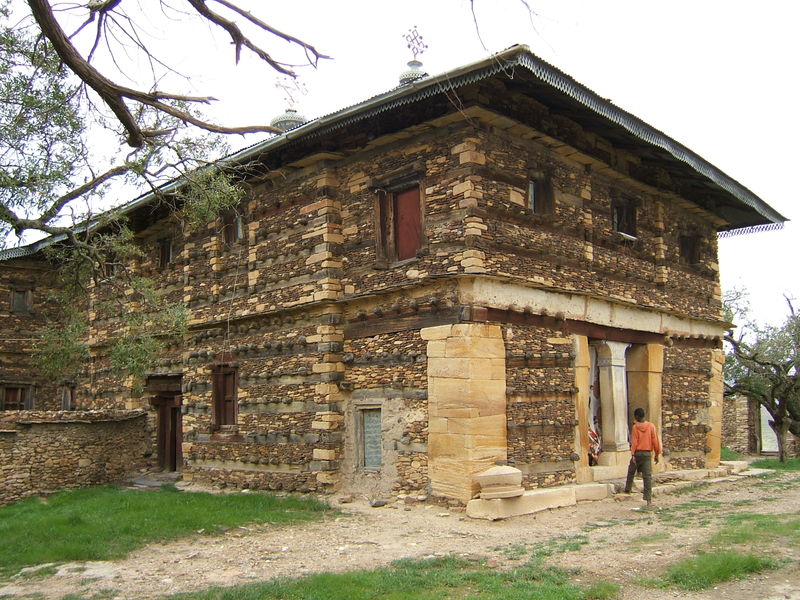 Sassanid Empire (224-651 CE)
Khosrau I (531-579)
Manichaeism
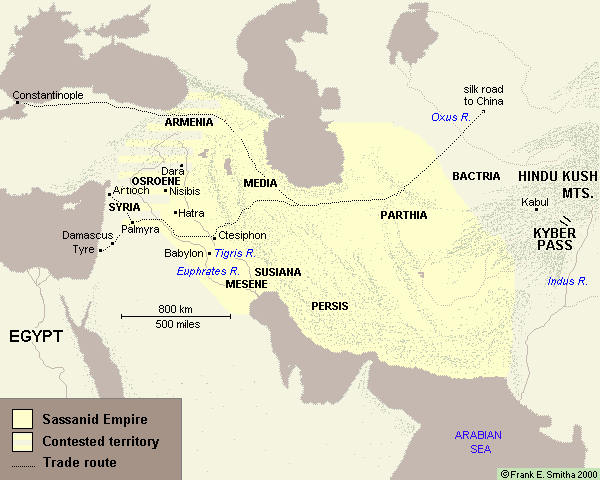 Key Terms
Sassanid Empire
Khosrau I
Manichaeism
Mazdak
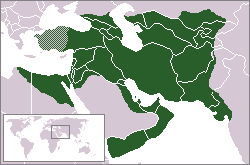 Gupta India (c. 320-600 CE)
Beginning of Empire
Samudra Gupta            (335-380)
Collapse
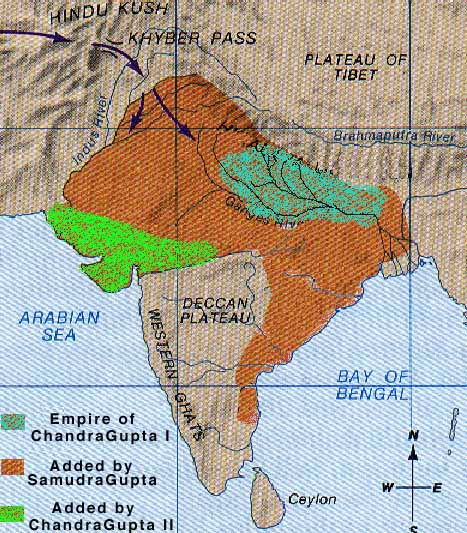 Key Terms
Samudra Gupta
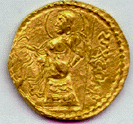 Chinese Middle Ages (220-589 CE)
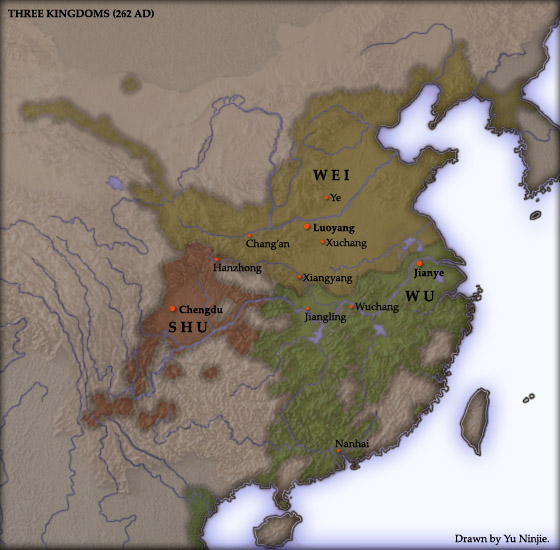 The Three Kingdoms (220-265)
Western Jin Dynasty (265-316)
Eastern Jin Dynasty (317-420)
Southern and Northern Dynasties (420-589)
Key Terms
Zhuge Liang
The 16 Kingdoms
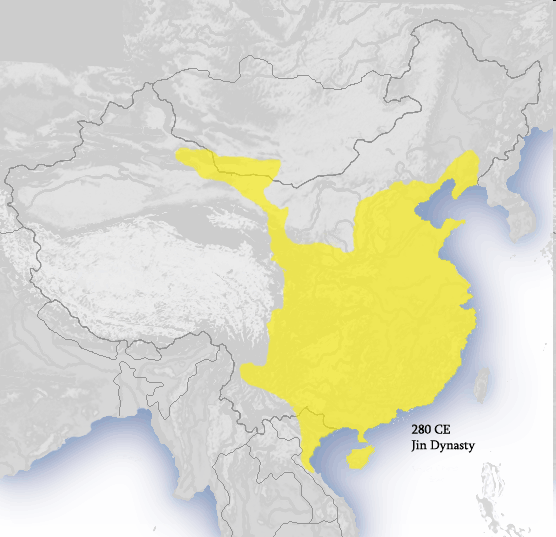 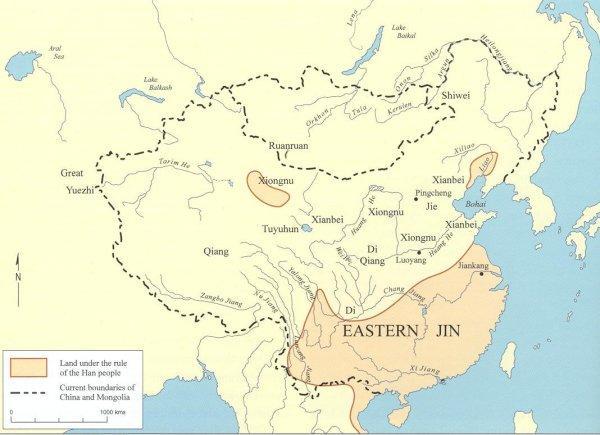 Yamato Japan (250-710 CE)
Kofun Period (250-538)
Asuka Period (538-710)
Shotoku   (574-622)
The Taika Reform
Shintoism
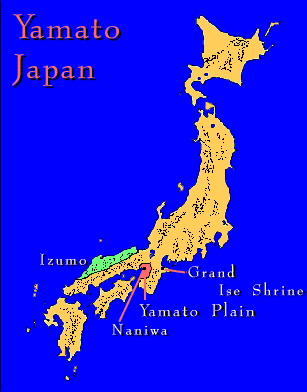 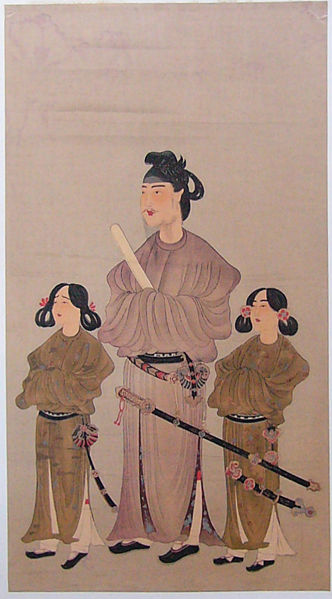 Key Terms
Shotoku
Tenji
Shintoism
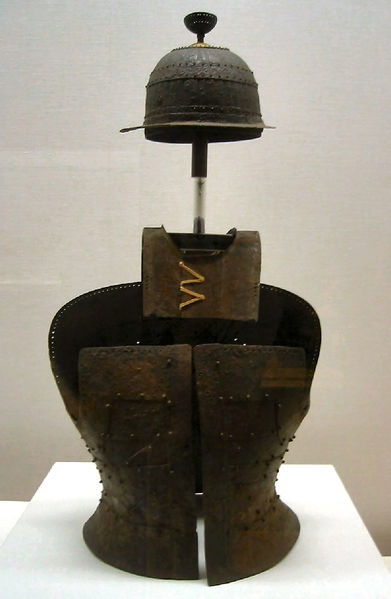 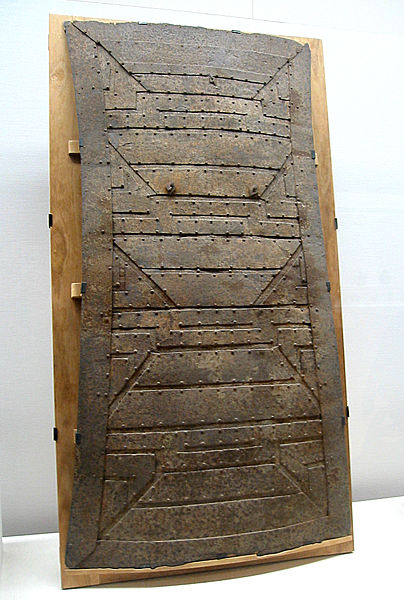 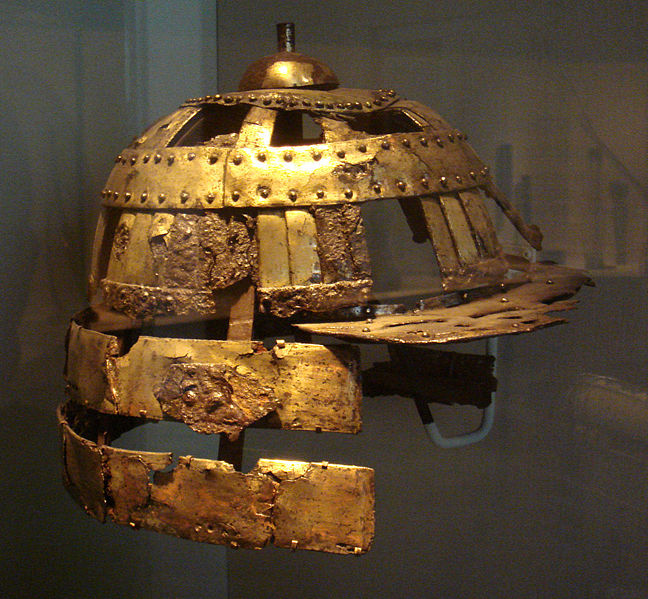 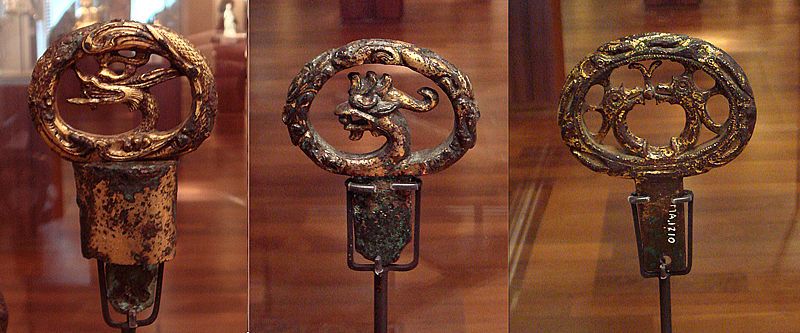 Kofun armor
Kofun sword hilts
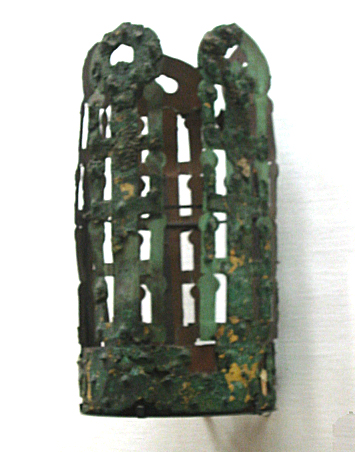 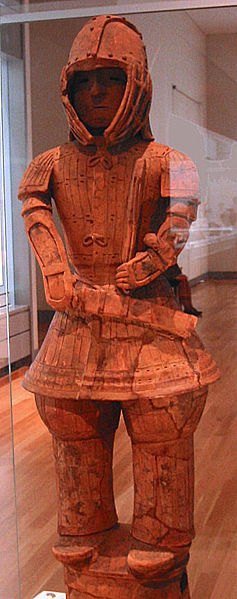 Kofun funerary figure
detail of bronze mirror
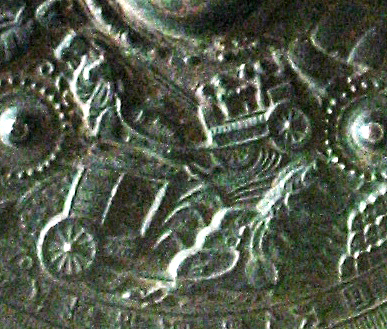 Kofun crown
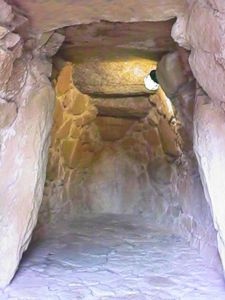 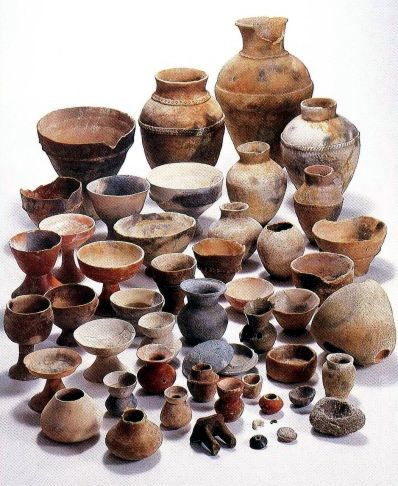 Remains of Asuka
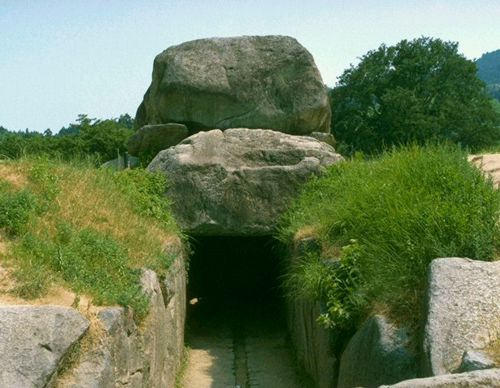 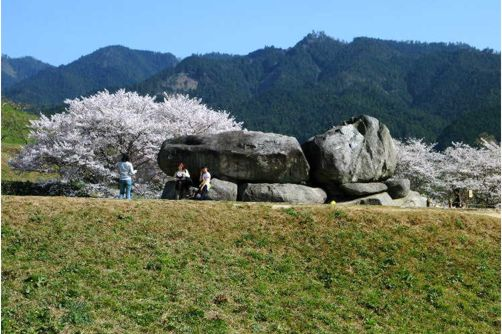 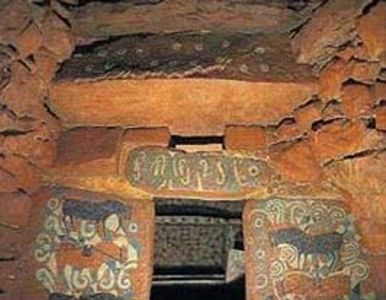 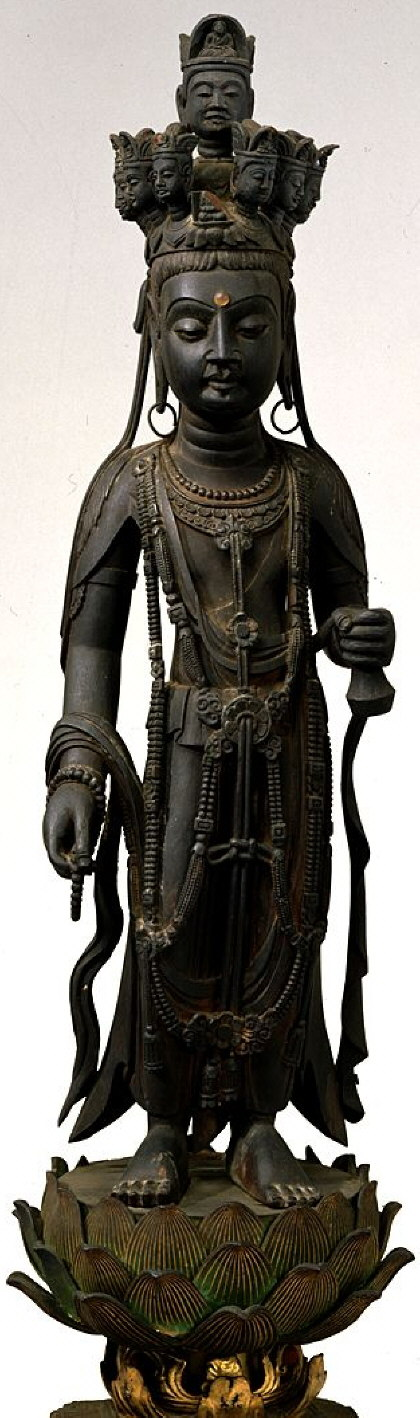 Asuka Buddhist bronze figurines
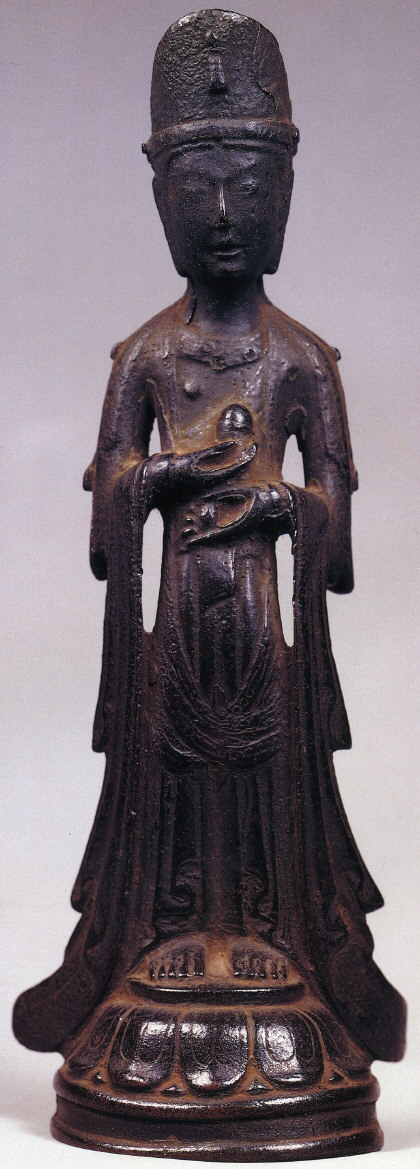 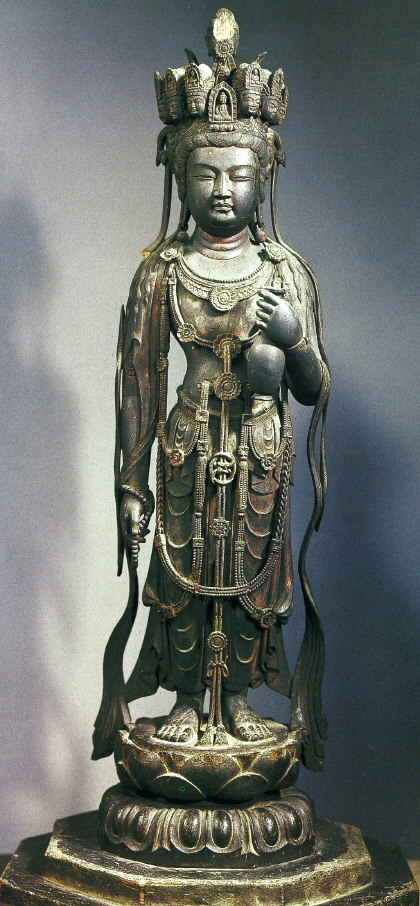 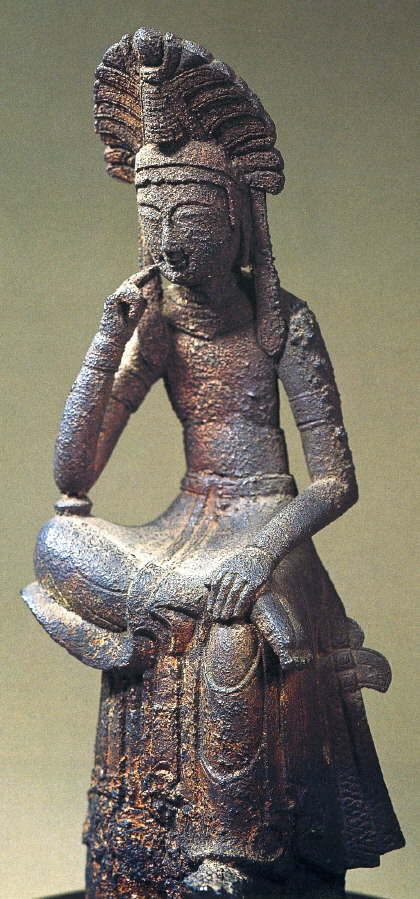